T.C. ANKARA ÜNİVERSİTESİ  AYAŞ MESLEK YÜKSEK OKULU
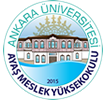 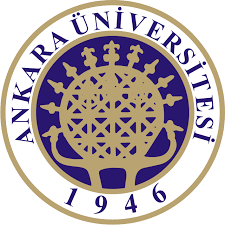 1
Genel Olarak -I
1983 tarih ve 2820 sayılı Siyasi Partiler Kanunu m.3;
Siyasi partiler: milletvekili ve mahalli idareler seçimleri yoluyla tüzük ve programlarında belirlenen görüşleri doğrultusunda,

 çalışmaları ve açık propagandaları ile milli iradenin oluşmasını sağlayarak demokratik bir devlet ve toplum düzeni içinde ülkenin çağdaş medeniyet seviyesine ulaşması amacını güden 

ve ülke çapında faaliyet göstermek üzere teşkilatlanan tüzel kişiliğe sahip kuruluşlardır.
Genel Olarak -I
Özetle;
Amacı milli iradenin oluşmasını sağlamak.

Amacını herhangi bir yolla değil; milletvekili ve mahalli idareler seçimleriyle gerçekleştirir.

Faaliyet alanları, sadece belirli bir bölge değil, bütün ülkedir.

Tüzel kişiliğe sahiptirler.
Siyasi Partilerin Kurulmaları ve Parti Üyeliği - II
1-Kurulmaları.

A.Y/68;
Vatandaşlar, siyasi parti kurma … hakkına sahiptir.

Dolayısıyla Türkiye’de yabancılar siyasi parti kuramazlar.

2820 SPK /8 göre;

Siyasi partiler, partiye üye olma yeterliliğine sahip en az 30 Türk vatandaşı tarafından kurulur.
Siyasi Partilerin Kurulmaları ve Parti Üyeliği - II
2-Parti Üyeliği
Vatandaşlar …, usulüne göre partilere girme ve partilerden ayrılma hakkına sahiptir(A.Y/68).

Parti üyesi olabilmek için 18 yaşını doldurmuş olmak gerekir.

18 yaşını dolduran, medeni ve siyasi hakları kullanma ehliyetine sahip bulunan her Türk vatandaşı bir siyasi partiye üye olabilir(2820 SPK/11).
Siyasi Partilerin Finansmanı ve Mali Denetimi- III
Siyasi partilerin ticari faaliyette bulunması yasaktır(A.Y/69-2).

Siyasi partilerin gelir ve giderlerinin amaçlarına uygun olması gereklidir(69-3).

Siyasi partilerin en önemli gelir kaynakları;
Siyasi partilere yapılan devlet yardımı,
Gerçek ve tüzel kişiler tarafından siyasi partilere yapılan bağışlardır.
Siyasi Partilerin Finansmanı ve Mali Denetimi- III
Siyasi Partilerin Mali Denetimi.

Siyasi partilerin mali denetimi Anayasa Mahkemesi tarafından yapılır.

Anayasa Mahkemesi denetim görevini yerine getirirken Sayıştay’dan yardım sağlar.

Anayasa Mahkemesinin denetim sonucunda vereceği kararlar kesindir.

Not:Siyasi partilerin mali denetiminin müeyyidesi, kanuna uygun olmayan gelirler ile giderlerin Hazineye irat(gelir) kaydedilmesine karar verilmesidir.
Siyasi Partilere İlişkin Yasaklar ve Sınırlamalar -IV
Siyasi partilerin amaçlarına, örgütlenmelerine ve çalışmalarına ilişkin pek çok yasak ve sınırlama getirilmiştir(2820).
Siyasi Partilere İlişkin Yasaklar ve Sınırlamalar -IV
3-Siyasi Partilerin Çalışmalarına İlişkin Yasaklar

Siyasi partilerin faaliyetleri, parti içi düzenlemeleri ve çalışmaları demokrasi ilkelerine uygun olur.

Siyasi Partiler ticari faaliyetlere girişemezler.
Siyasi Partilerin Kapatılması- V
Bahsettiğimiz yasaklara uyulmaması halde, bu yasaklara uymayan partilerin kapatılması müeyyidesi karşımıza çıkar.

SİYASİ PARTİLERİN KAPATILMASI;
Yargıtay Cumhuriyet Başsavcılığının açacağı dava üzerine 
Anayasa Mahkemesince verilen bir kararla olur.
Siyasi Partilerin Kapatılması- V
Kapatma kararı

KARAR YETER SAYISI (2/3)
Anayasa Mahkemesi Genel Kurulu siyasi partilerin kapatılmasına ancak toplantıya katılan üyelerin ÜÇTE İKİ çoğunluğuyla karar verebilir.

Bu hükmün amacı, siyasi partilerin A.Y Mh. tarafından kapatılmalarını zorlaştırmaktır.
Siyasi Partilerin Kapatılması- V
Kapatmanın Sonuçları


***Partisinin temelli kapatılmasına beyan ve eylemleriyle sebep olan milletvekillerinin, milletvekilliği sona ermez.****
Siyasi Partilerin Kapatılması- V
Bir siyasi partinin devlet yardımından yararlanabilmesi için;

Son genel seçimlere katılmak 

Ülke çapında geçerli oyların en az % 3’ünü almak gerekmektedir.